Alimentary System
3 May 2013 
Malabsorption

Professor Julian WaltersConsultant GastroenterologistHammersmith Hospital
Objectives:
To recognise the clinical presentation of malabsorption
To understand the disease mechanisms leading to malabsorption
To learn about the clinical importance, presentation, complications and treatment of coeliac disease
Malabsorption: Presentation
Key presenting features:

Diarrhoea / Steatorrhoea

Growth failure / Weight loss
What is diarrhoea?
Patient:
Change in consistency of stools 
     “watery / explosive / floating”
Urgency to defecate /
      uncontrollable defecation
     (incontinence / “accidents”)
Increased frequency
Clinical:
Increased volume (weight) of stool
     (Increased frequency)
     (watery texture)
Normal frequency of bowels: 		3x / day to 3x / week
Normal volume / weight of stools: 	     < 200 ml /day
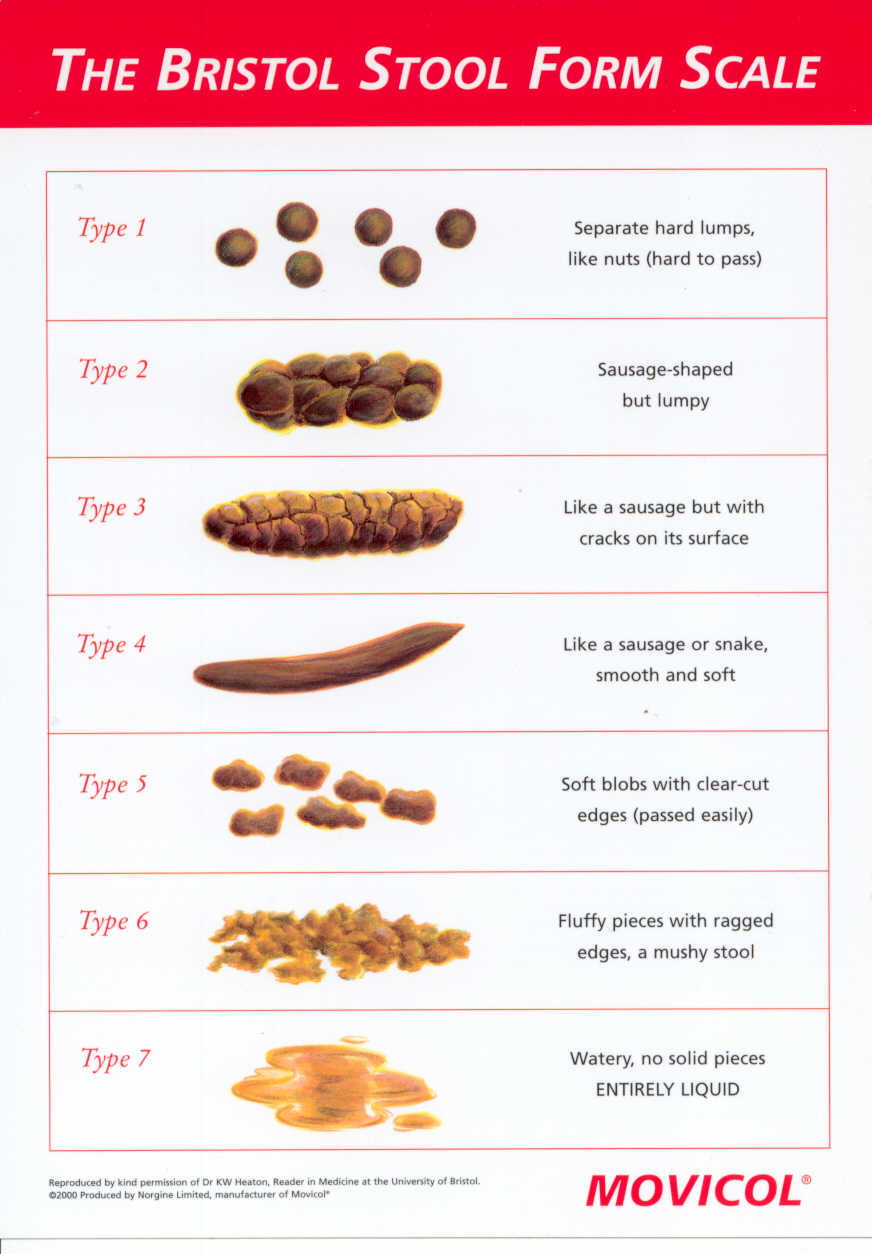 Constipation

 
 
 
 

Diarrhoea
When to investigate diarrhoea?
Infectious diarrhoea is common 
rarely lasts longer than 2 weeks

Chronic diarrhoea has many causes :
Osmotic
Secretory
Inflammatory

Often a combination of these is responsible.
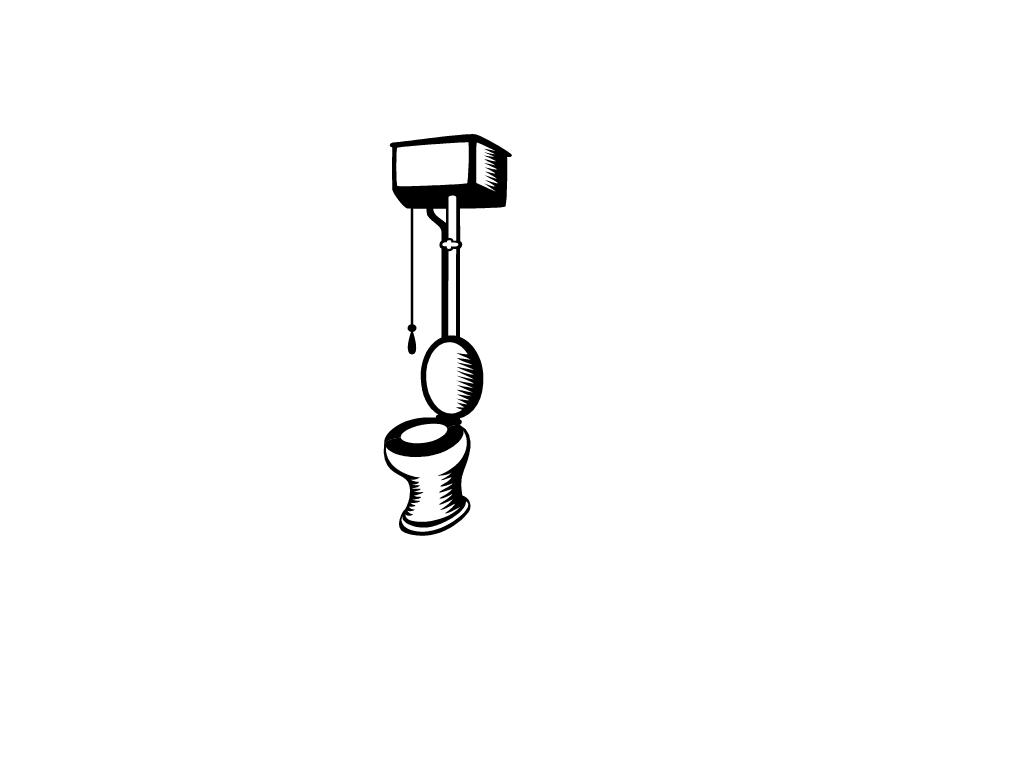 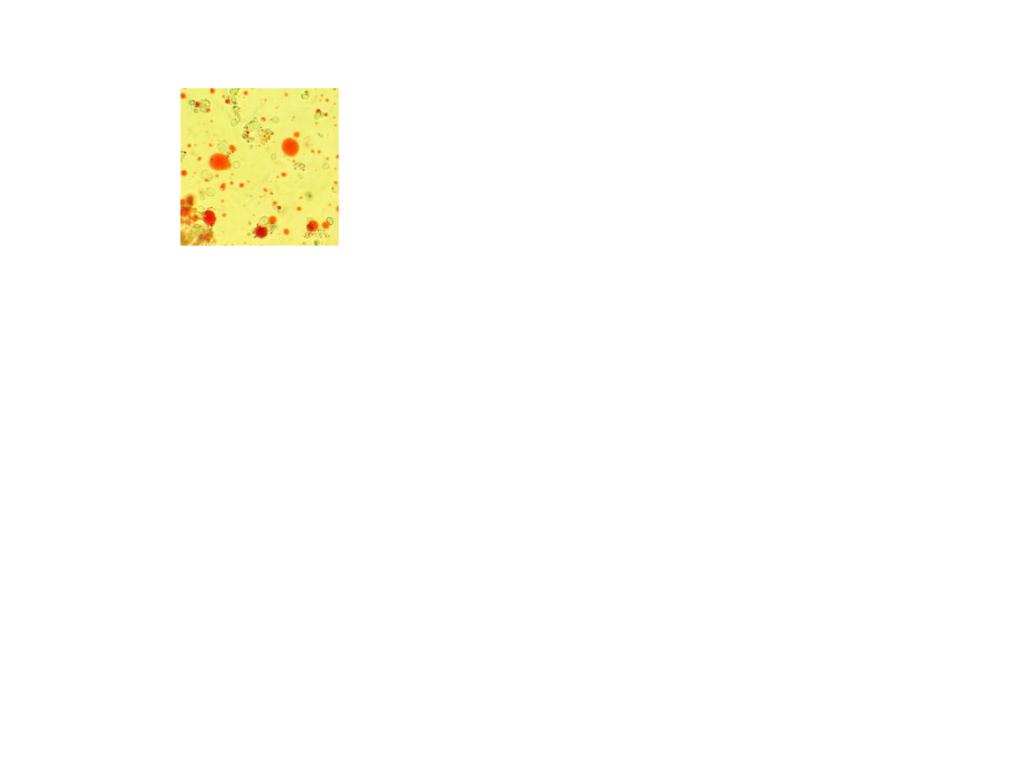 Faecal Sudan Stain
Steatorrhoea
Description
Pale poorly formed stools
Offensive smell
Difficult to flush away
Float
Oil rings
Faecal leakage
Faecal weight
normal range < 200 g / day
Faecal fat content
normal range < 6 g / day
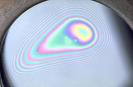 Oil (Newton’s) rings
Malnutrition Universal Screening Tool (MUST)
Step 1
BMI SCORE
BMI kg/m2	                   Score
     >20		  = 0
 18.5 – 20		  = 1
    <18.5		  = 2
Step 2
WEIGHT LOSS SCORE
Unplanned, 3-6mths
     %		Score
    < 5		= 0
  5 – 10		= 1
  > 10		= 2
Step 3
ACUTE DISEASE EFFECT SCORE
If patient is acutely ill & there has been or is likely to be no nutritional intake for > 5 days
Score 2
Step 3
ACUTE DISEASE EFFECT SCORE
If patient is acutely ill & there has been or is likely to be no nutritional intake for > 5 days
Score 2
Step 2
WEIGHT LOSS SCORE
Unplanned wt. loss in 3-6mths
     %			Score
    < 5			= 0
  5 – 10			= 1
  > 10			= 2
Step 1
BMI SCORE
BMI kg/m2              	             Score
     >20			= 0
 18.5 – 20		= 1
    <18.5			= 2
Step 4
OVERALL RISK
Score 0 	Low Risk
Score 1	Medium Risk
Score 2 	High Risk
Step 5
0
LOW RISK
Routine clinical care
Repeat screening
1
MEDIUM RISK
Observe
Document intake
Assess improvement
Repeat screening
2
HIGH RISK
Treat
Refer to nutrition team, Increase intake
Monitor & review
Malnutrition Universal Screening Tool (MUST)
Step 4
OVERALL RISK
Score 0 	Low Risk
Score 1	Medium Risk
Score 2 	High Risk
Nutritional assessment – examination
Muscle wasting
Loss of fat
Oedema / ascites
	low albumin

	(anaemia, skin lesions, hair loss, poor wound healing, purpura etc.)

Anthropometry
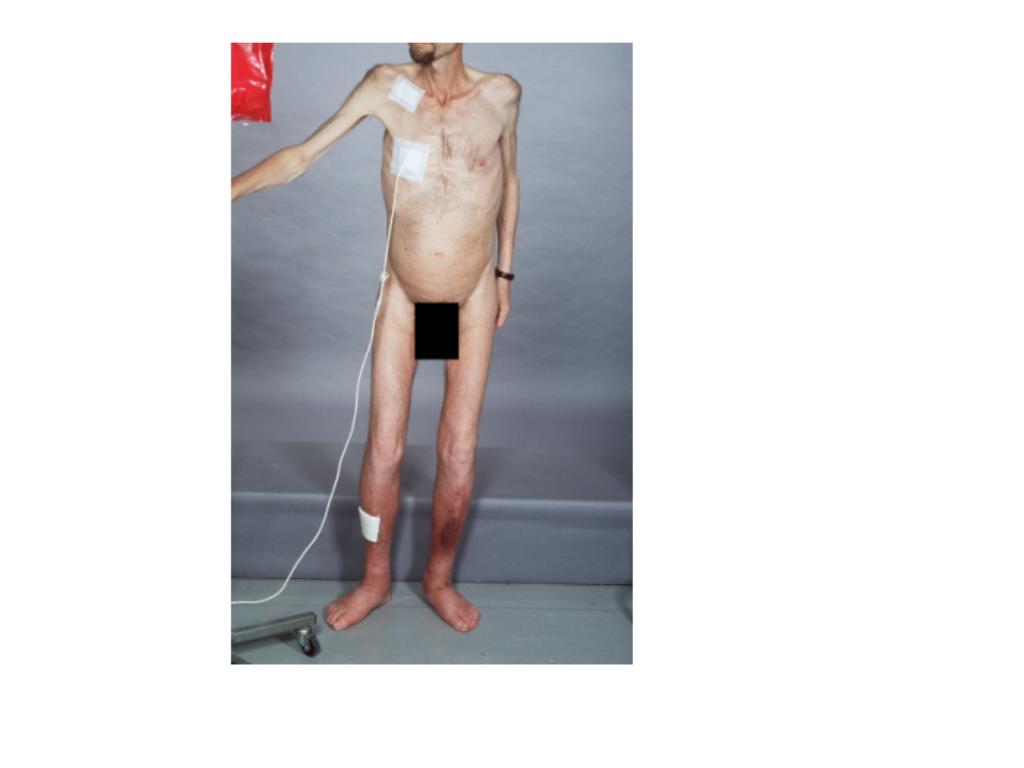 Nutrition: Assessments and Requirements
Remember the full range of nutrients !
Nutrition
F  ats
A  mino acids and protein
C  arbohydrates
E  lectrolytes and water


M  inerals
T  race elements
V  itamins
Malnutrition
?
Insufficient supply
Increased needs
?
Malabsorption
Food intake
Maldigestion
Maldigestion & Malabsorption
Abnormal digestion
Reduced gastric tissue/secretion
Loss of pancreatic tissue
Impaired bile secretion
Reduction in intestinal brush-border enzymes
Abnormal absorption
Loss of functional enterocytes
Pre- and post-mucosal effects
Single gene disorders
Tests for malabsorbed nutrients
Fats
Steatorrhoea: clinical +/- faecal fat
Protein & nitrogen 
Urinary excretion, albumin
Minerals 
Iron, calcium, magnesium, zinc etc. 
Vitamins 
B12 (cobalamin), D (calciferol), folate, vitamin K, carotene
Investigation of Malabsorption – some tests
Tubeless tests
(Xylose absorption)
(Pancreolauryl test)
Schilling test
Fecal Pancreatic Elastase 1
Stable during passage through GI tract
Small sample of stool collected
Monoclonal antibody to human protein - ELISA
High sensitivity and specificity for diagnosing pancreatic insufficiency
Values below 200 µg elastase/g stool indicate exocrine pancreatic insufficiency
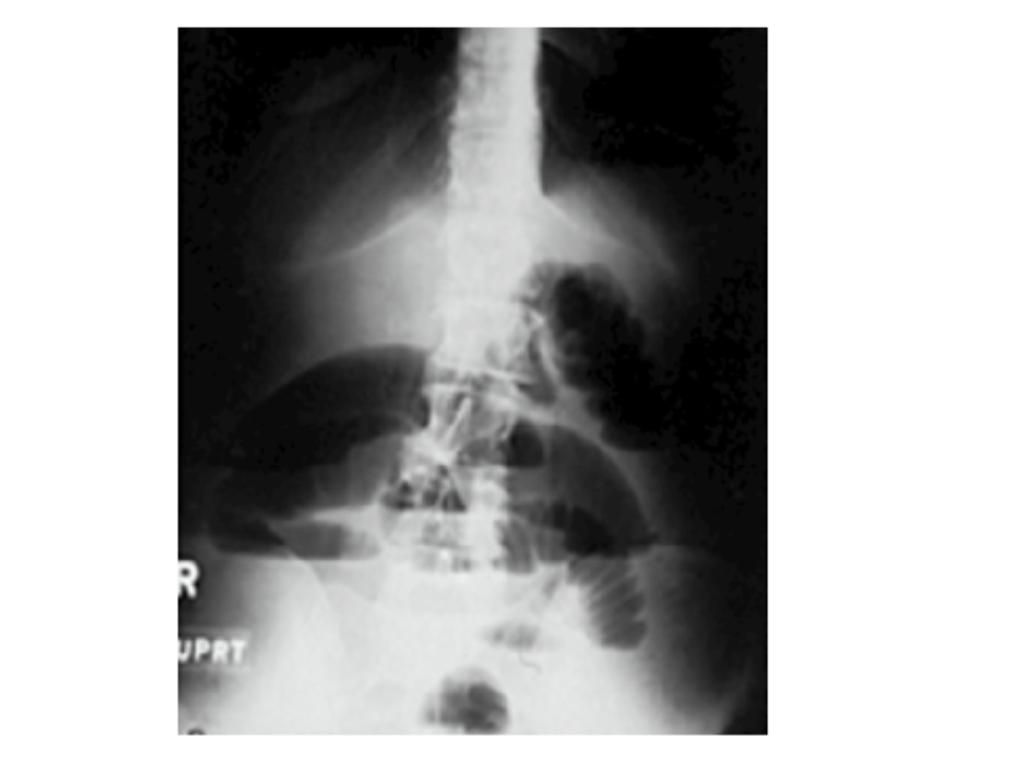 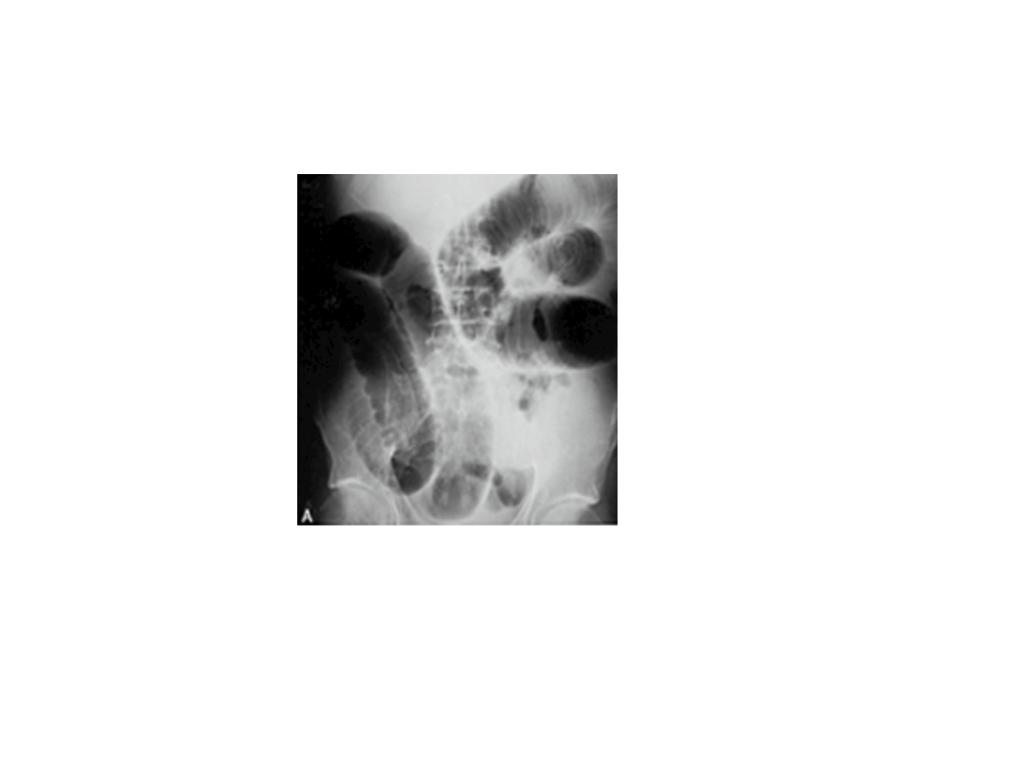 Plain abdominal X-ray
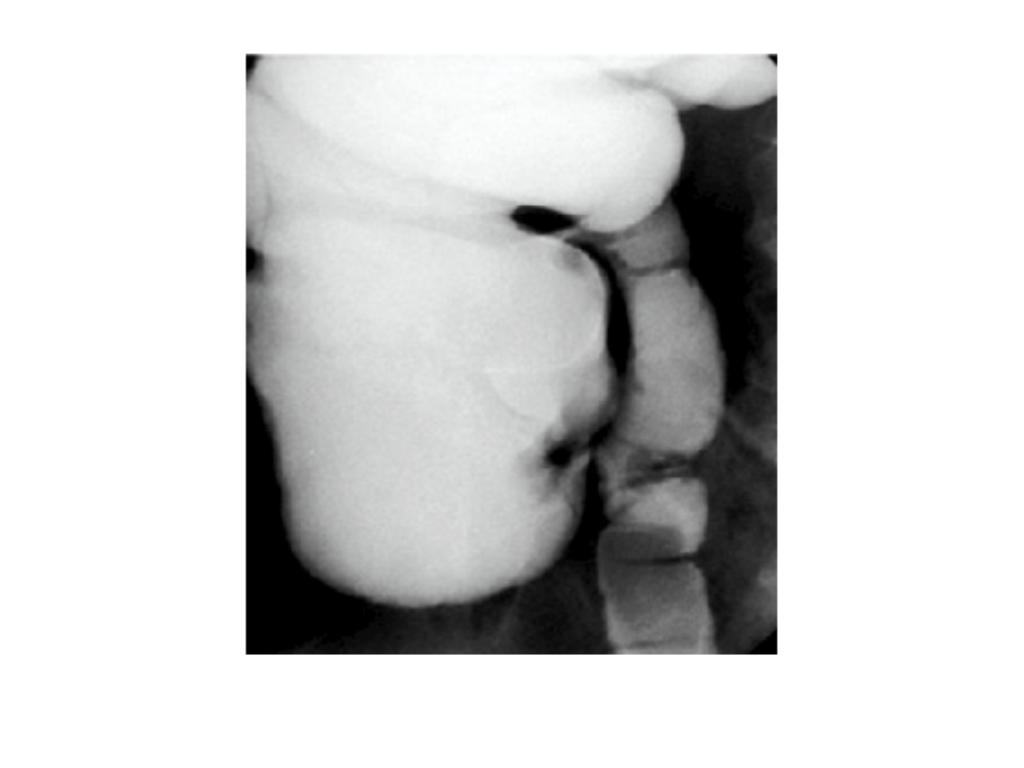 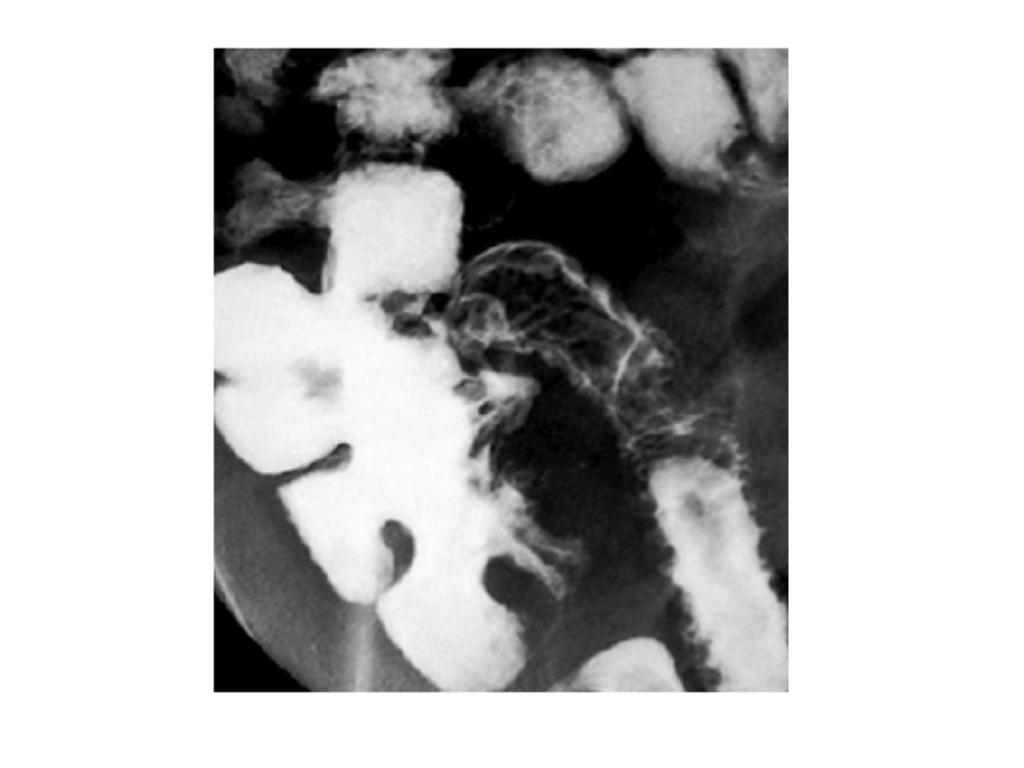 Small bowel enemas
DUODENAL HISTOLOGY

Subtotal villous atrophy with crypt hyperplasia



Normal mucosa
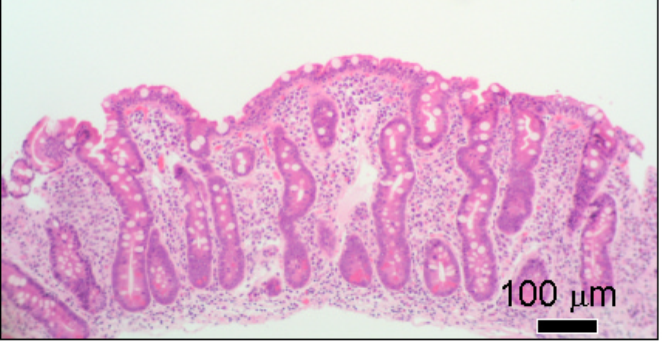 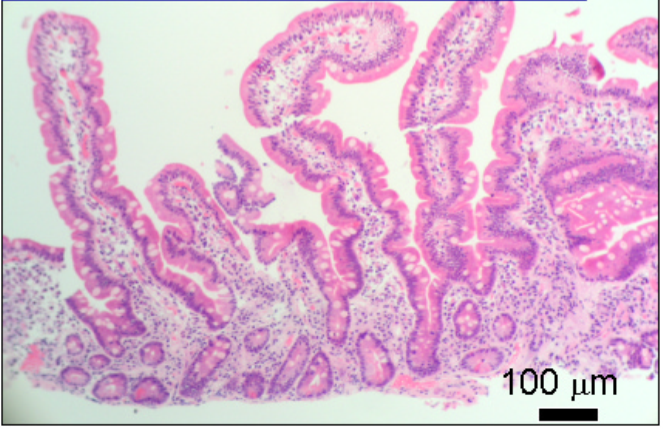 Wireless Capsule Enteroscopy
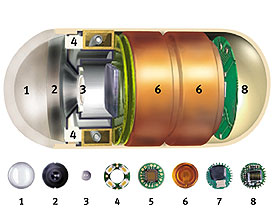 Since 2001
Disposable capsule
2 frames per second
8 hour battery life
Recording system worn externally
Images analysed at a later time
Wireless Capsule Enteroscopy
Normal jejunum			Coeliac
Wireless Capsule Enteroscopy
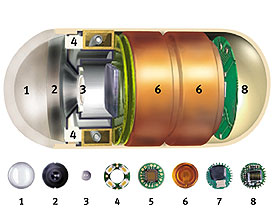 Normal jejunum			Coeliac
Causes of Malabsorption
Causes of Malabsorption
Rare inherited disorders of intestinal absorption
Disorders associated with non-functional transporters can present in childhood:
Glucose-galactose malabsorption
Sucrase deficiency 
Fructose malabsorption
Cystinuria (Cys, Lys, Arg)
Hartnup disease (Trp, Phe, his)
Lysinuric protein intolerance (Lys, Arg)
Blue diaper syndrome (Trp)
Oasthouse urine disease 
		(Met, Leu, Ile, Val)
Iminoglycinuria (Pro, Gly)
Congenital chloride diarrhoea 
Acrodermatitis enteropathica (Zn)
Menkes’s kinky-hair disease (Cu)
Abetalipoproteinaemia and hypolipoproteinaemia
Nutrient
Condition
Lactose
Lactase non-persistence
Vitamin B12
Pernicious anaemia 
(loss of intrinsic factor)
Bile salts
Bile salt diarrhoea
Common Forms of Malabsorption of Specific Nutrients
Malabsorption of Sugars
Lactose:
Hypolactasia in the small intestinal brush-border membrane is usual adult human phenotype (non-persistence of neonatal lactase)

Persistence of lactase activity occurs in most (but not all) Northern Europeans

Malabsorption of lactose in small intestine gives symptoms from breakdown in colon (H2, CO2, SCFA, lactate)

Diagnosis from history, lactose-H2 breath test
Short bowel syndrome
Usually after surgery for Crohn's disease, infarction or trauma
Less than 200cm of small intestine
Malabsorption
Malnutrition
Electrolyte imbalance
Progressive weight loss

Requires nutritional support for intestinal failure
	Enteral or parenteral feeding
Mrs C.M.    47 year old – History (1)
Urgently referred by GP
Anaemia “? Cancer”
Haemoglobin 4.7 g/dl   (normal >11.5g/dl)

 c/o Tiredness

No rectal bleeding or change in bowel habit
No dyspepsia or weight loss
Long-term “heavy periods”
History (2)
PMH   	Anaemia treated 25 years ago
		   	Infertility – endometriosis 

DH		Ferrous sulphate
			Inhalers for asthma

FH		Mother - Type I Diabetes mellitus

SH		Non smoker; little alcohol 

Examination:
			Well nourished, clinically anaemic
Investigations
   Hb 4.9,  MCV 70.4
  Iron 6.0, Transferrin 4.9 ,   transferrin saturation index 5%
Serum B12 & folate normal
Liver function tests & albumin normal
Thyroid function, calcium / phosphate normal, 
Coeliac screening antibodies positive
Upper & lower GI endoscopies
Duodenal biopsy histology
DUODENAL HISTOLOGY

Subtotal villous atrophy with crypt hyperplasia



Normal mucosa
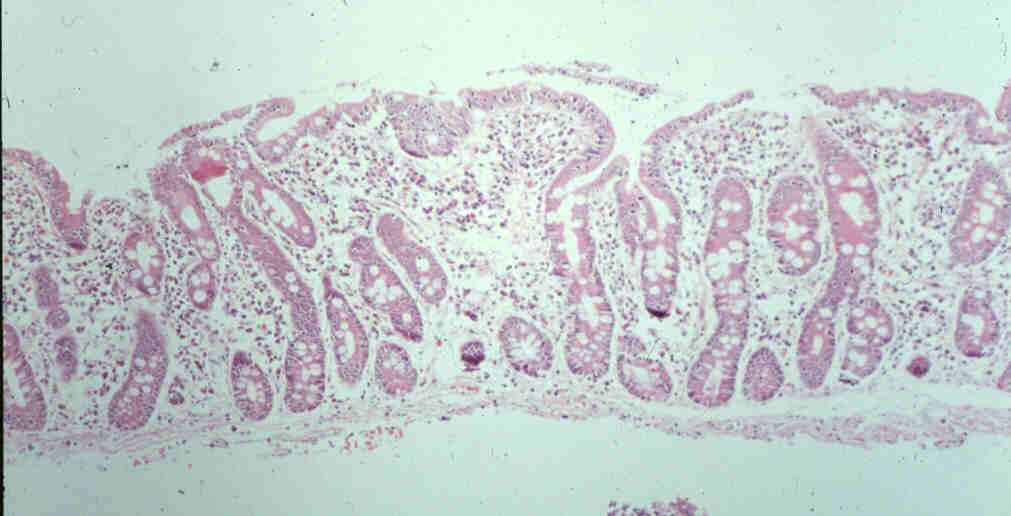 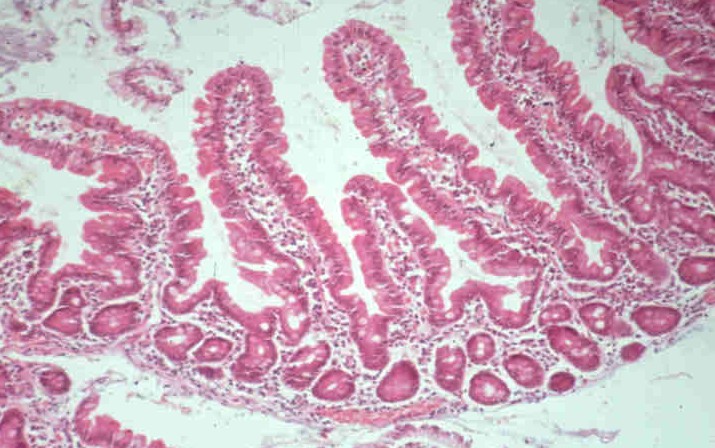 COELIAC DISEASE
Inflammatory disease of upper small intestine resulting from gluten ingestion in genetically susceptible individuals

It can present in many ways:
-  Typical disease
-  Atypical disease
-  Silent or asymptomatic disease
What are the clinical features of Coeliac disease?
Frequent (~50%)
Malaise
Fatigue
Steatorrhoea
Diarrhoea
Weight loss
Anaemia
Folate 
Fe
Common (>25%)
Anorexia
Abdominal pain
Oral ulcers
Distension
Bloating
Flatulence
Osteopenia
Childhood history
Family history
B12
Albumin
25-OH vit. D
  PTH
Occasional (<25%)
Nausea
Muscle Pains
Tetany
Bone pains
Bruising
Oedema
Constipation
Rashes
Fractures
Lymphoma
 Alk. Phos.
 Ca2+
 Mg2+
  Zn2+
 Transaminases
 PT
Completely asymptomatic
COELIAC DISEASE IN CHILDREN
Classical symptoms such as those described by Gee in 1888
Diarrhoea & Steatorrhoea
Abdominal distension
Failure to gain weight
Weight loss
Lassitude
Abdominal pain 
Anorexia
Vomiting
Irritability
Respiratory infections
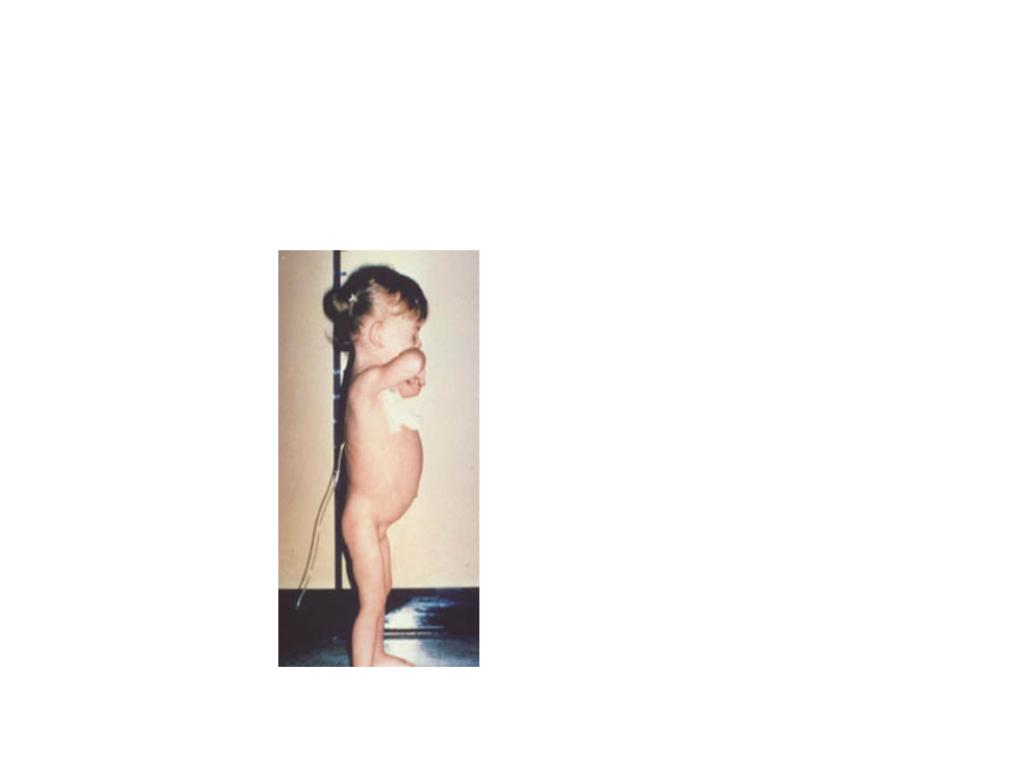 CHANGING EPIDEMIOLOGY OF COELIAC DISEASE
Coeliac disease was once thought to be only a childhood disease 

Now well recognised to present at any age and in both sexes
In 1998 over 85% of newly diagnosed members were adults 
Coeliac UK society
Between 1975 and 1999, mean age at diagnosis increased from 40 to 51
West et al
CHANGING PRESENTATION OF COELIAC DISEASE
Under-diagnosis in the community may be related to changes in presentation of Coeliac Disease
possible decline in the severity of the illness
less reliance on wheat-based diets

We now recognise there are many non-specific symptoms

Good serological tests now enable the diagnosis to be made easily and reliably
AUTOANTIBODIES & COELIAC DISEASE
IgA class

Tissue transglutaminase
the autoantigen recognized by endomysial antibodies
Measured by ELISA

Endomysial antibodies
Indirect immunofluorescence 
Primate oesophagus

High specificity (>95%) & sensitivity in diagnosis
Useful in monitoring response to treatment
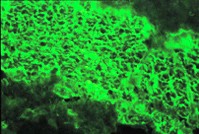 The Coeliac Iceberg
Lymphoma
Nutritional deficiencies
DH
Villous atrophy
Subtle histology
Antibodies
Complicated
Clinically active
Subclinical


Latent / potential
DERMATITIS HERPETIFORMIS
Vesicular rash
 intense pruritus 
 blisters rarely present
 esp. arms & shoulders

Skin biopsy
 granular IgA deposits

Associated villous atrophy and gluten-sensitivity
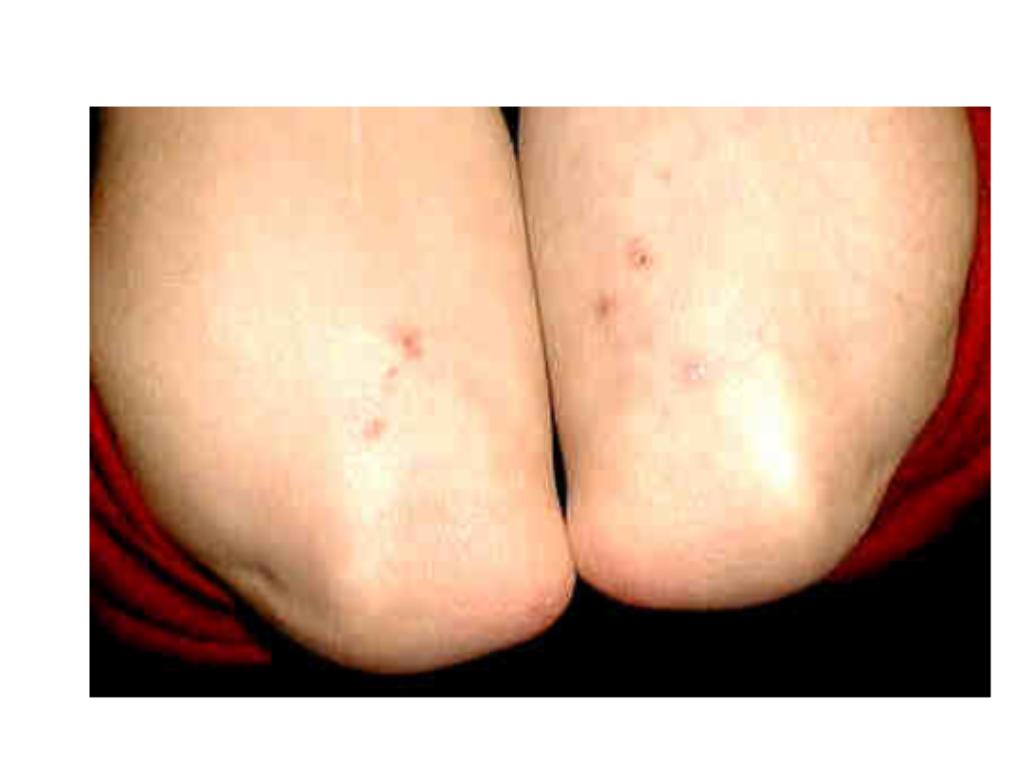 COELIAC DISEASE: SCREENING POPULATIONS
In general population, prevalence may be ~1%.

Groups with prevalence between 1 and 5%:
Diabetes (Type I)
Thyroid disease
Anaemic blood donors
Irritable Bowel Syndrome
Osteoporosis
COELIAC DISEASE =GLUTEN SENSITIVE ENTEROPATHY
GLUTEN
Fraction of cereals that binds (glues)
Proteins found in wheat, barley, rye
A-gliadin (wheat), hordein (barley), secalin (rye)
Specific polypeptides rich in P and Q
Shan et al Science 2002

LQLQPFPQPQLPYPQPQLPYPQPQLPYPQPQPF

33-mer, residues 57 – 89 of 2-gliadin
stable in gastric, pancreatic & intestinal proteases
Q reacts with tTG; deamidated to E
stimulates HLA- restricted intestinal T cell clones from coeliacs
COELIAC DISEASE =GLUTEN SENSITIVE ENTEROPATHY
SENSITIVE

Immunological reaction 
tissue transglutaminases and neo-antigen formation
activated HLA-restricted T-lymphocytes

Genetic predisposition  to immune response ...
COELIAC DISEASE: FAMILY STUDIES
Risk in first degree relatives approximately 10 - 12%.

Monozygotic twins: concordance 70%

Note the need to confirm monozygosity 
& to look for asymptomatic disease
COELIAC DISEASE: GENETICS & HLA
HLA associations:
Class I:  HLA-A1, HLA-B8
Class II:
HLA-DR3 

HLA-DQ2  (DQA1* 0501, DQB1*0201 alleles)
95% of Northern European coeliac patients
20% non-coeliac controls

In HLA-matched sibs concordance for coeliac disease ~ 30%.
Everyone eats gluten!

Other gene(s) must contribute to the inheritability ...
COELIAC DISEASE =GLUTEN SENSITIVE ENTEROPATHY
ENTEROPATHY

Inflammatory damage 
Cell death (apoptosis)

Histological changes
Enterocyte apoptosis (villous atrophy)
Stimulated regeneration (hyperplastic crypts)

Functional changes leading to malabsorption of nutrients
In coeliac disease these are environmental toxins!
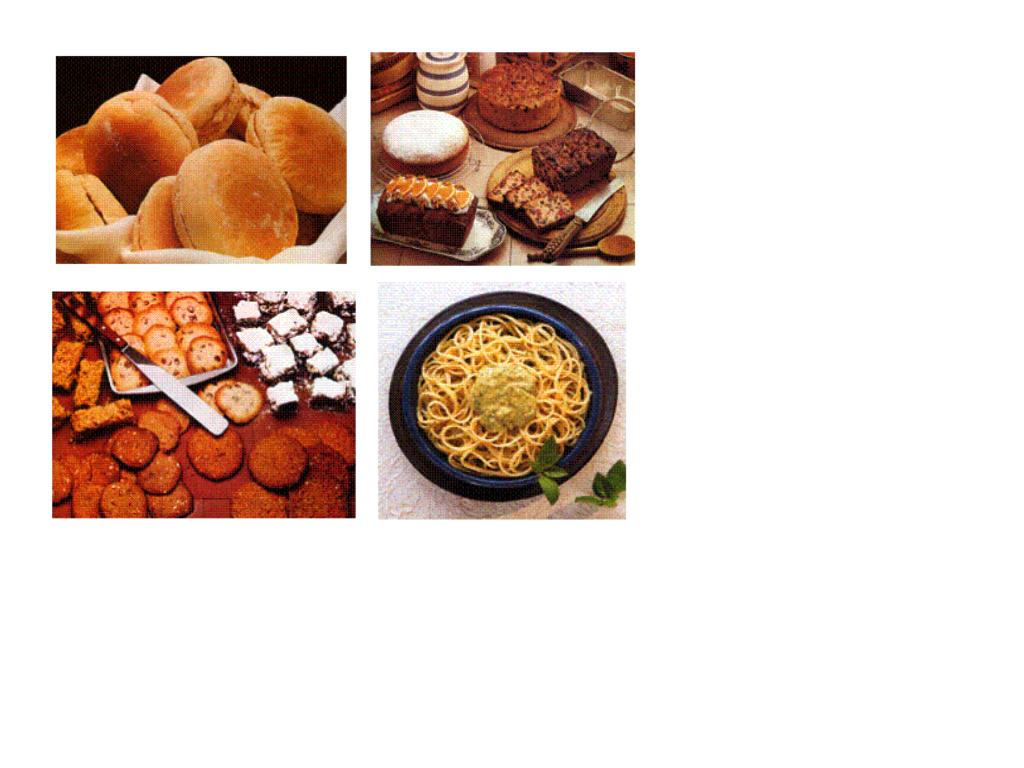 COELIAC DISEASE: PRINCIPLES OF TREATMENT
!!!!    NO WHEAT, BARLEY, RYE     !!!!
Gluten-free diet
	(some pts may also be symptomatic with oats)

Maintain adequate nutrition
Gluten-free products on prescription
Nutritional supplements 
	(energy sources, Fe, Ca, vitamin D, folate, etc.)
Prevent complications

The Coeliac UK society provides patient support
List of gluten-free products – updated regularly
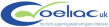 COELIAC DISEASE: COMPLICATIONS
Nutrient malabsorption & impaired nutritional status
(Slow growth, anaemia, neurological disorders, infertility)

Small bowel malignancy
Lymphoma 
		Enteropathy-associated T-cell lymphoma (EATL)
Adenocarcinoma
		(and ? other cancers)

Osteoporosis / osteopenia
Mrs. C.M. – a Diagnosis of Coeliac Disease
Management of Mrs. C.M.
Gluten-free diet – helped by Dietitians
Iron and multivitamin supplementation
DXA scan showed osteopenia 
Treated with calcium & vitamin D

Clinical response
Weight increase: 8 kg in 9 months
Hb increase to 11.4g/dl in 9 months
Less tired,  “100 times better”
Objectives:
To recognise the clinical presentation of malabsorption
To understand the disease mechanisms leading to malabsorption
To learn about the clinical importance, presentation, complications and treatment of coeliac disease